Aging and Growth
Identity, portraiture, story-telling and hobbies, age, decay, maturity, youth, memories, generations, culture, appearance, childhood, dementia, old age, history, era, nostalgia.
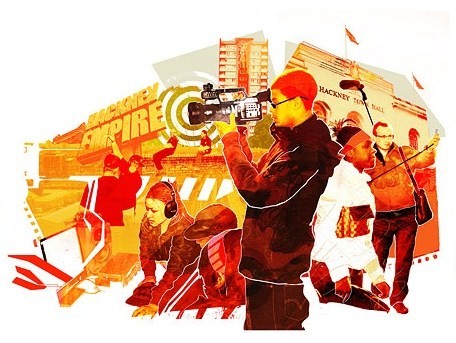 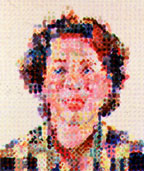 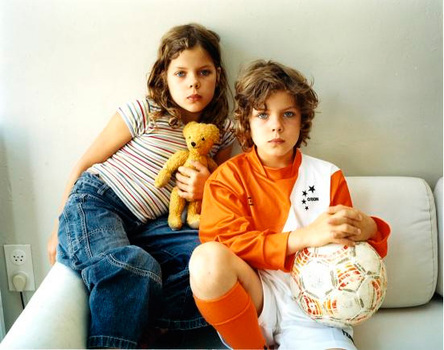 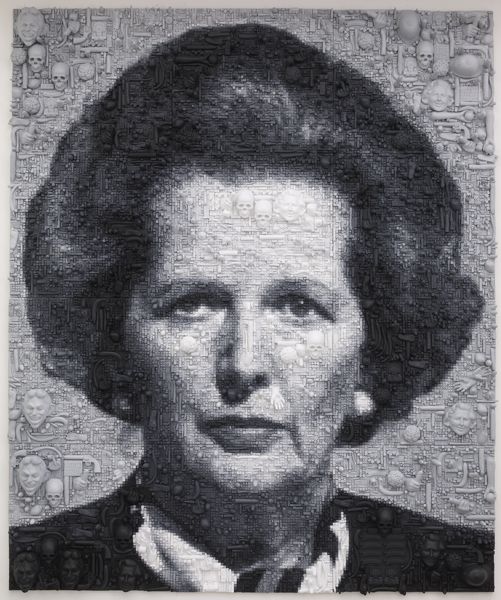 Surfaces of Nature
Nature forms, ground surfaces, patterns and textures. Opposite: geometric / tessellation. Rural vs urban. Animals, recycling, climate change. Bactria, microbiology.
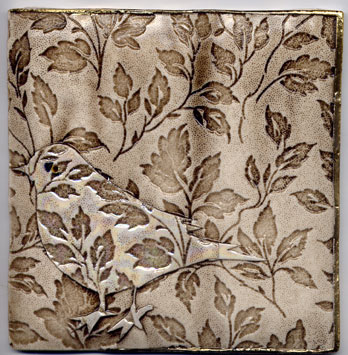 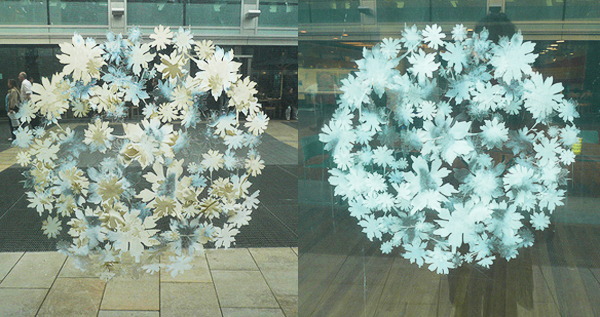 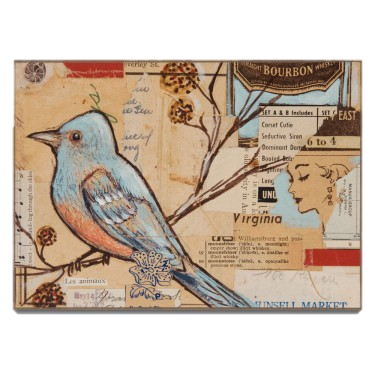 Memories & Moments
Memories, personal possessions, relationships, meetings, experiences, historical moments, fiction, story telling, illustration, news, fact vs fiction, future.
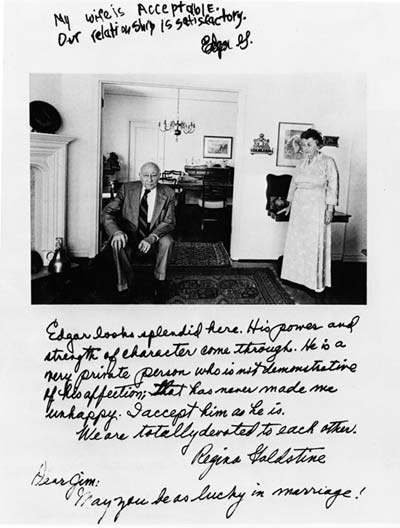 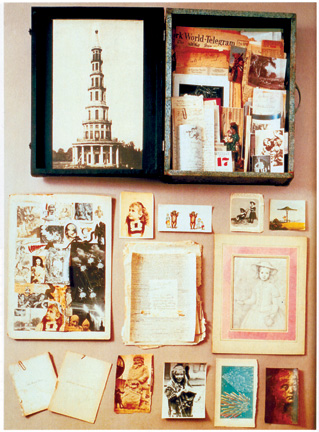 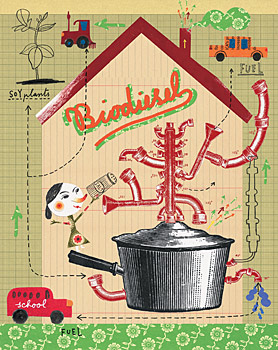 Urban life &  Architecture
Journeys, landscapes, location, memories, architecture, youth culture, music, graffiti, street art,  fashion, travel, urban vs rural, old vs new, rich vs poor.
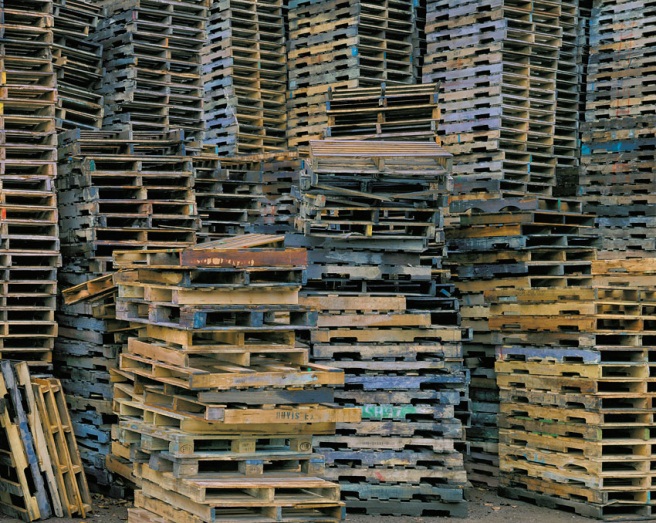 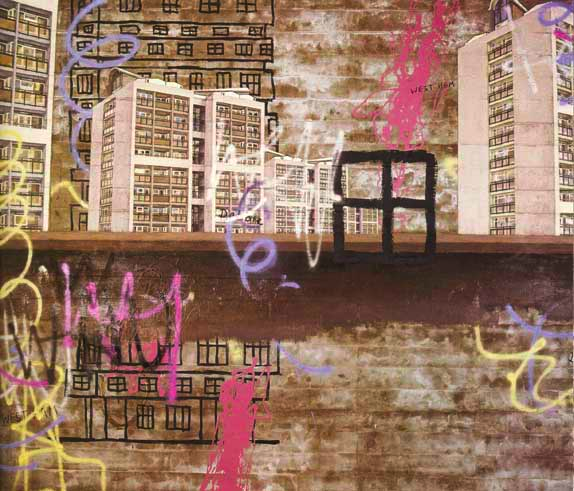 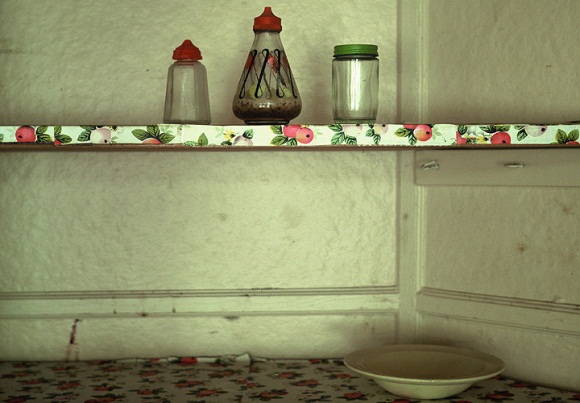 Travel, Culture & Pattern
Journeys, Travel, mode of travel, Country's’, Culture, Religion, was of life, Holiday, Fashion, Patterns, Nature [from other country's’] Science
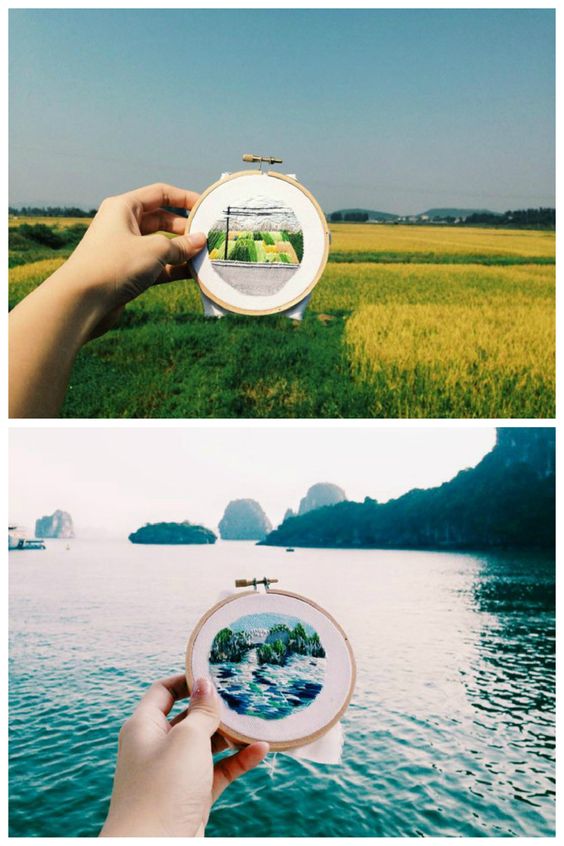 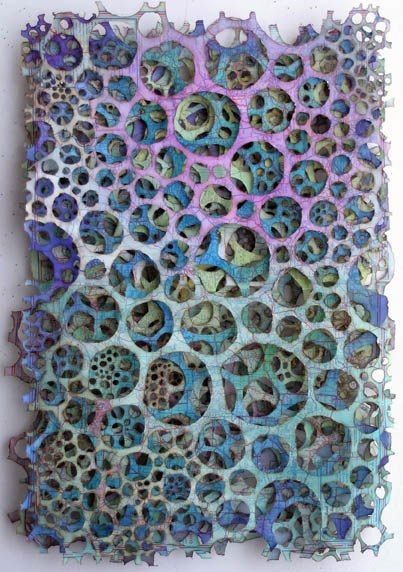 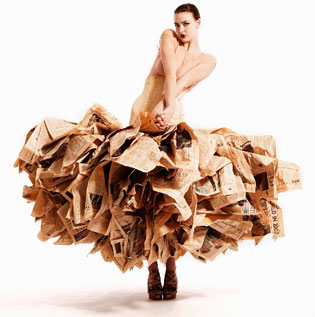 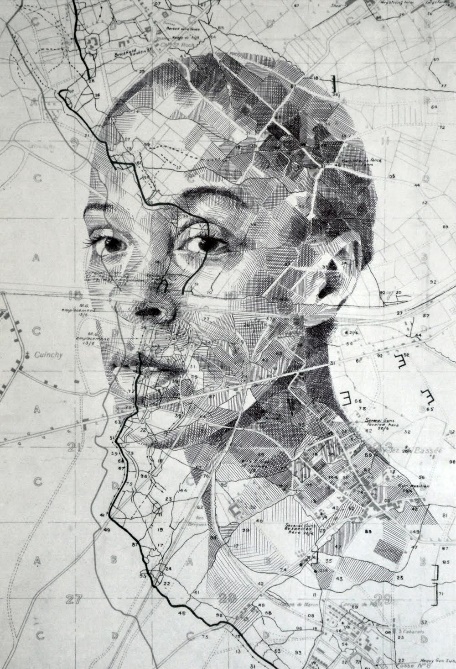 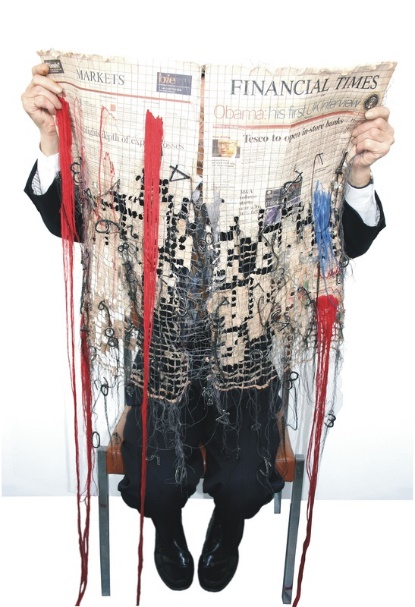 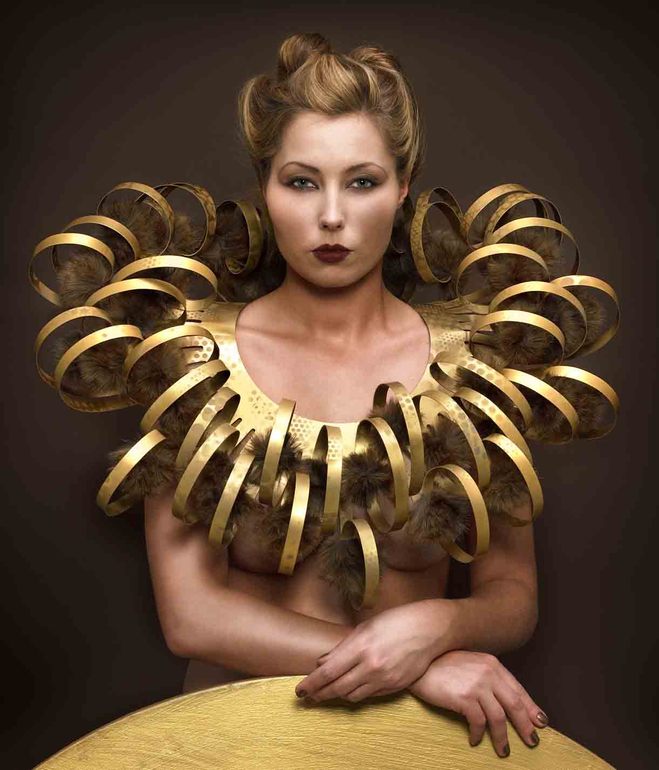 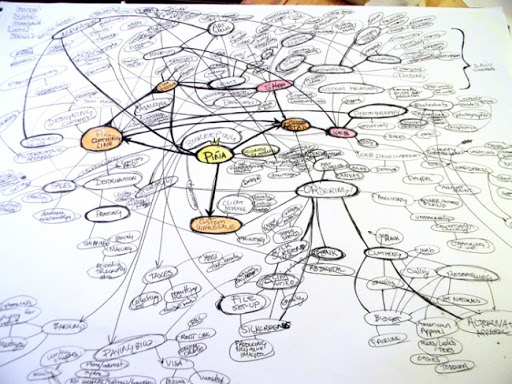 Mind Map: From either your own theme or one of the ones we have suggested, create a mind map of everything you can think of.
Summer Task:
Make sure you complete the following tasks for your first lesson in September